Het circus
Van vroeger naar nu.
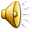 Circus Maximus
De naam circus komt uit het Latijn en betekent cirkel.
Hier zie je een 
paardenrenbaan in 
Rome.
Met de bouw is 
600 jaar voor 
Christus begonnen.
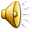 Het eerste circus
Hier zie je Philip Astley
Hij leefde in Engeland.
Met zijn paarden gaf hij shows.
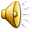 Het eerste Circus
Hij deed allerlei trucs op 
een paard .
Hij ontdekte dat dat makkelijker
ging als het paard rondjes liep.
Daarom trad hij op 
in  ronde pistes.
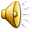 Het eerste circus
Er kwamen veel mensen naar
zijn shows.
Het programma werd uitgebreid
met  clowns en koorddansers.
Zo begon het eerste circus rond het jaar 1770.
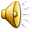 Het eerste circus in Nederland
Dit is Pieter Magito.
Hij was de eerste Nederlandse 
circusdirecteur
Hij kon koorddansen op klompen.
Dit gebeurde rond het jaar 1800.
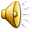 Koorddansen
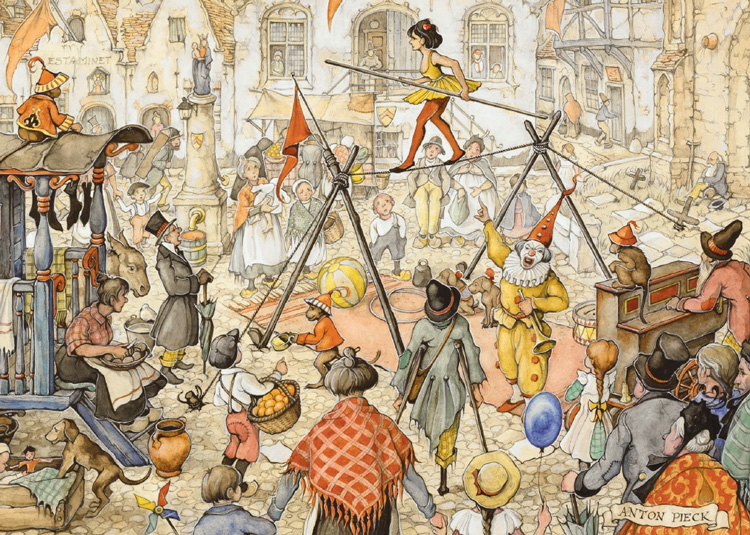 De mensen kenden 
koorddansers al van 
jaarmarkten. 

Hier zag je ze al vele  jaren.
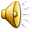 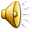 Nu gingen ze ook optreden in het circus.
Clowns
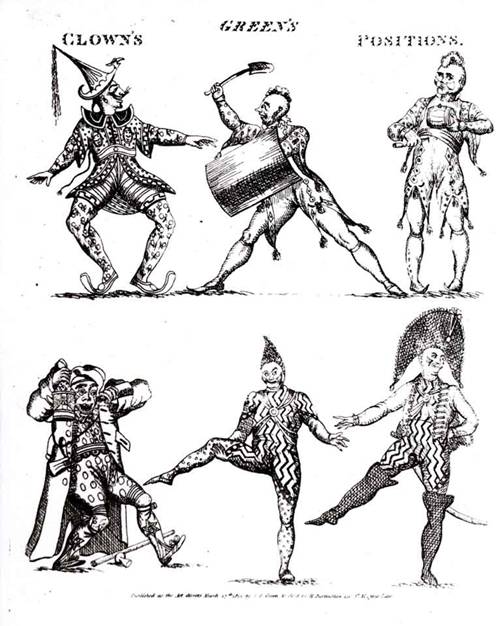 Ook clowns waren al bekend voordat ze in het circus gingen optreden.
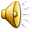 Paarden
In het begin waren
paarden enige dieren
in het circus.

Er werden acrobatische
toeren op uitgehaald.
Ook waren er dressuurnummers  waarbij een paard allerlei kunstjes 
vertoonde.
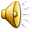 Andere dieren.
Later kwamen er ook andere dieren in het circus. 
.
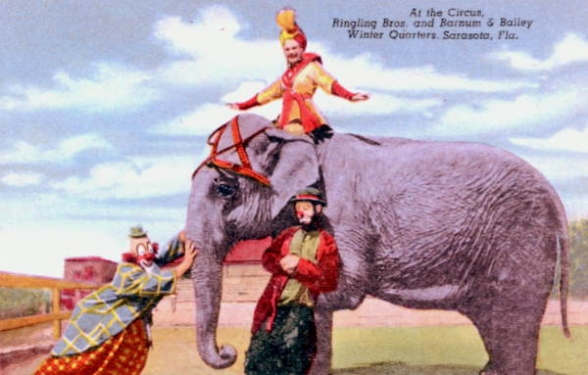 Dit waren vooral wilde dieren 
zoals leeuwen, tijgers , olifanten 
en beren
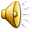 Vaste gebouwen
De eerste circussen speelden in vaste gebouwen.
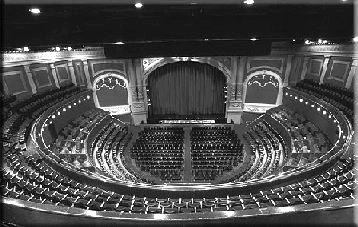 Hier zie je foto’s van 
circustheaters.
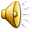 Tentcircus
Later kwamen de reizende circussen.
Er werd opgetreden in een tent.
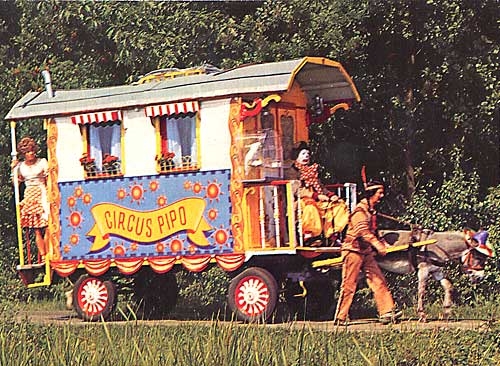 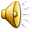 De artiesten woonden en sliepen in een circuswagen
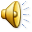 En nu???
Er zijn in ons land ongeveer
16 reizende circussen. 
Deze treden op in ons land 
en ook in het buitenland.
Ook zijn er circussen die,vooral
‘s winters ,in theaters en zalen
optreden.
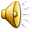 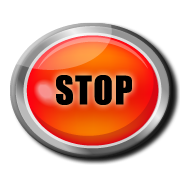